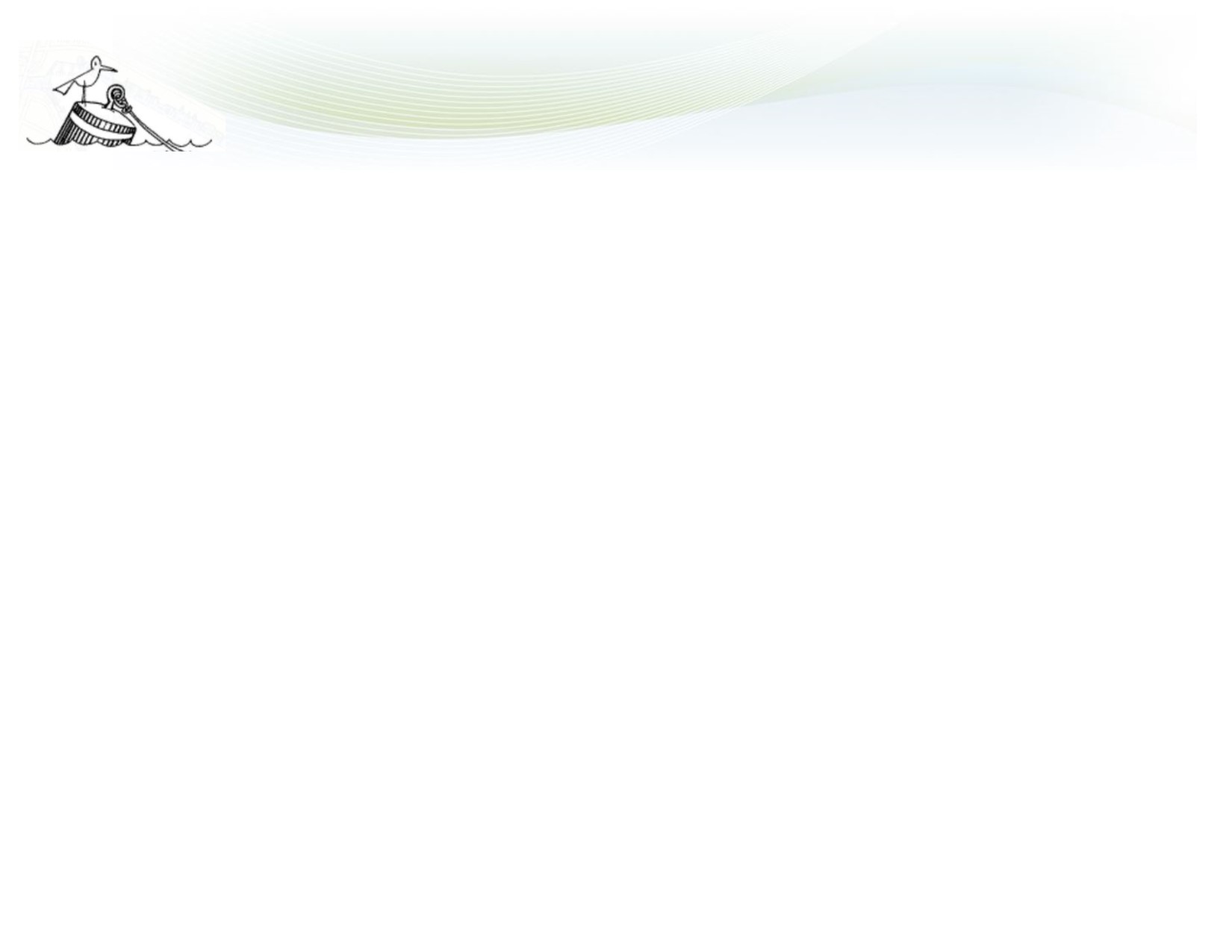 WELCOME  to the NEWPORT MOORING ASSOCIATION’SSPECIAL MEETING
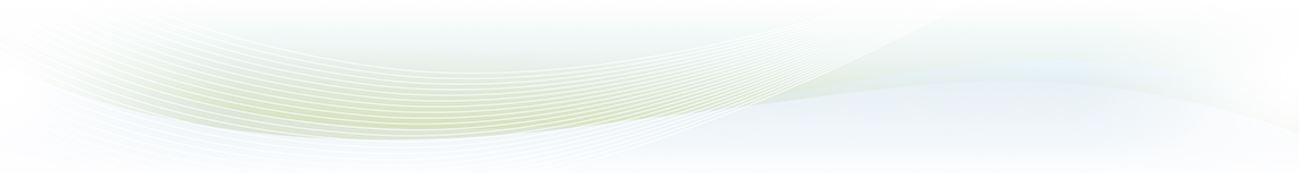 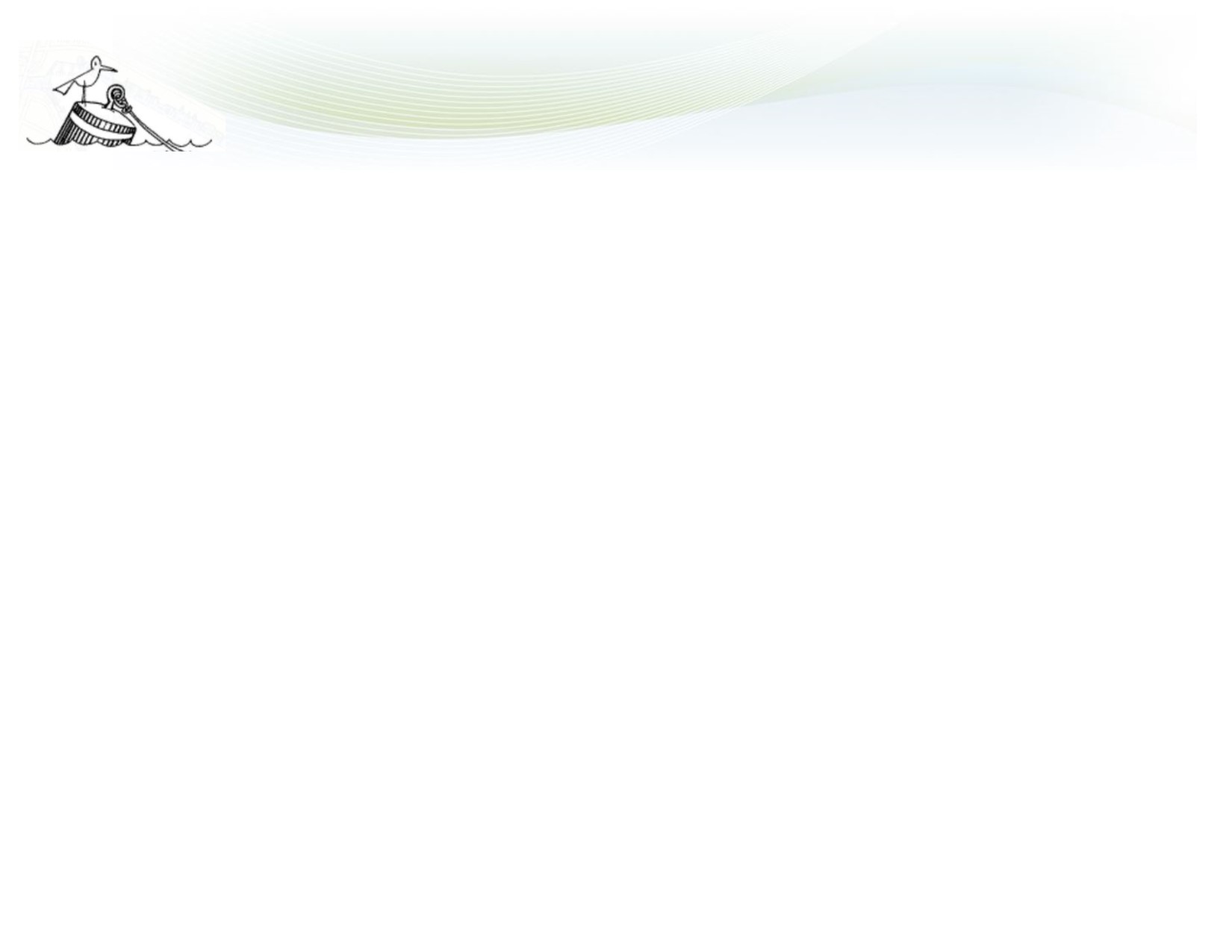 Introduction
- Recap of 2016 – 2017 Accomplishments - Looking Forward - Harbormaster Dennis Durgan - Questions and Answers - Wrap Up
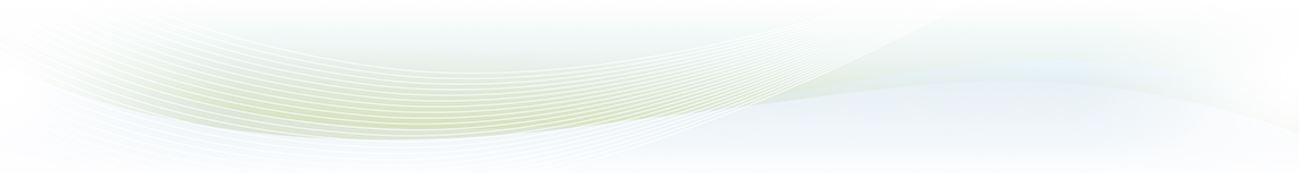 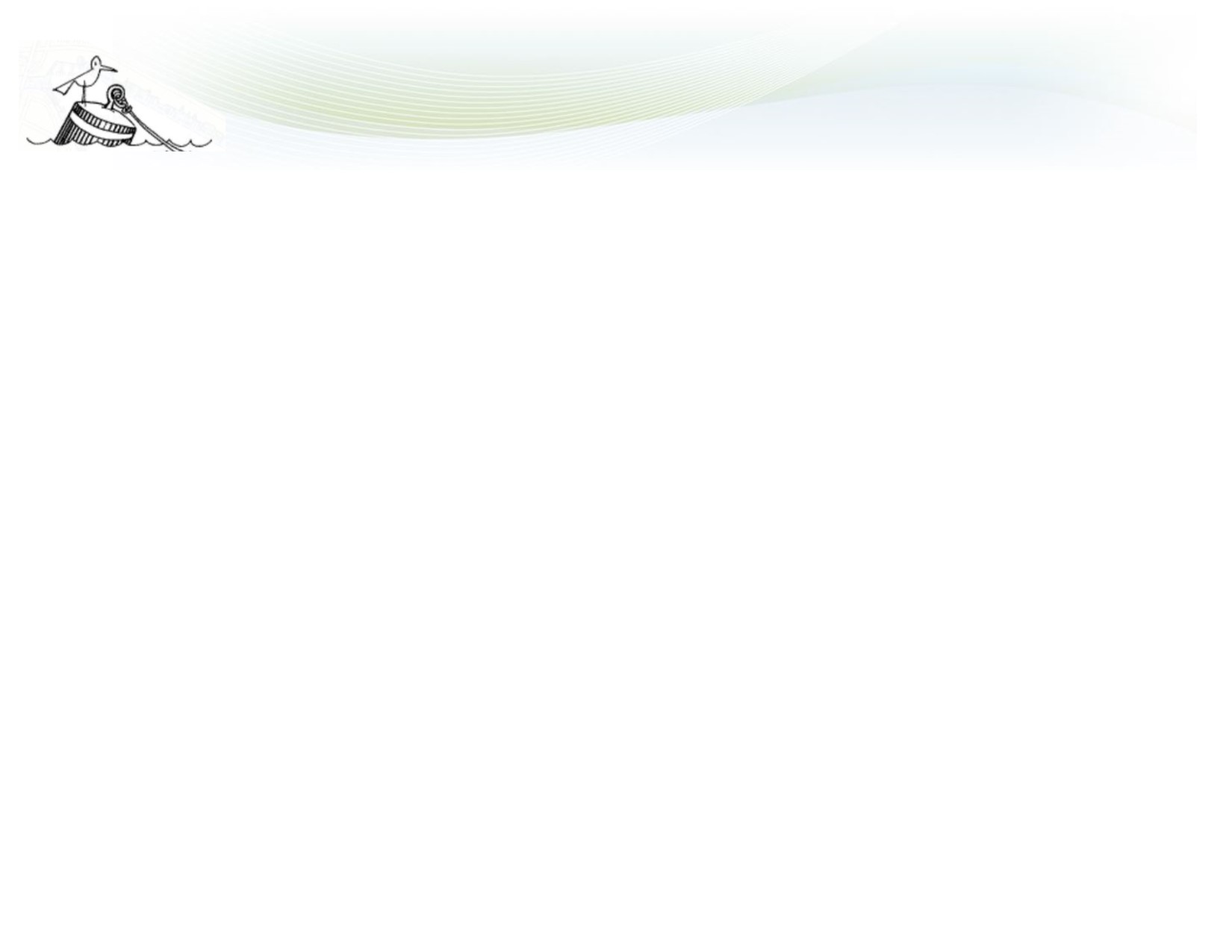 2016 – 2017 Accomplishments
- Reinstatement of Transferability - Reduction in Mooring Fees - Annual Cap on Mooring Fee Increases - Mooring Transfer and Pricing More Transparent - City Responsible for Mooring Rental Damages -
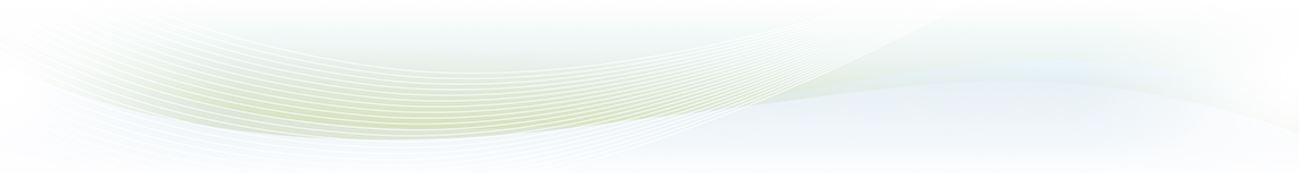 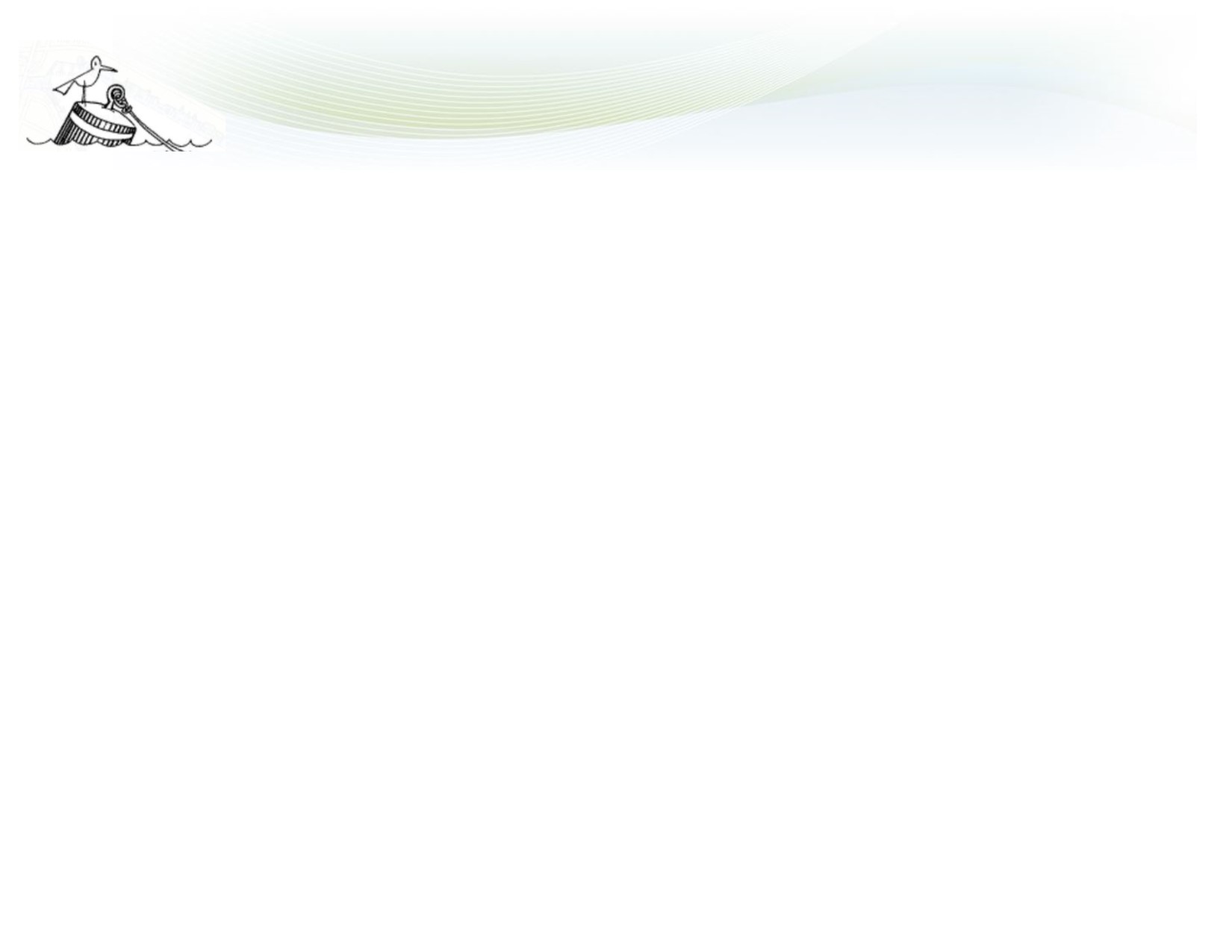 Looking Ahead
- New environment for Mooring Holders; How things get done - A new Council, with pro-active HC, and new       Department Staffing - The NMA will continue its efforts to address members’      interests - Immediate opportunities for members to provide input
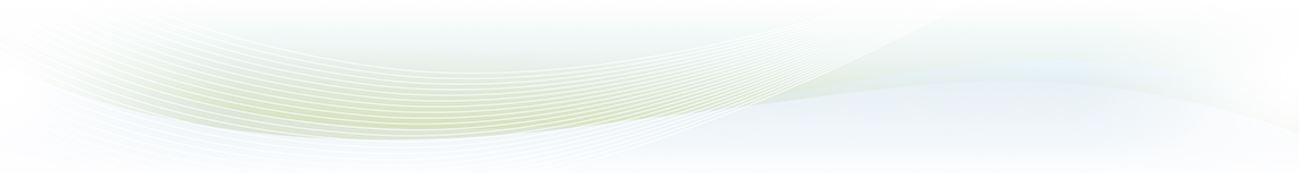 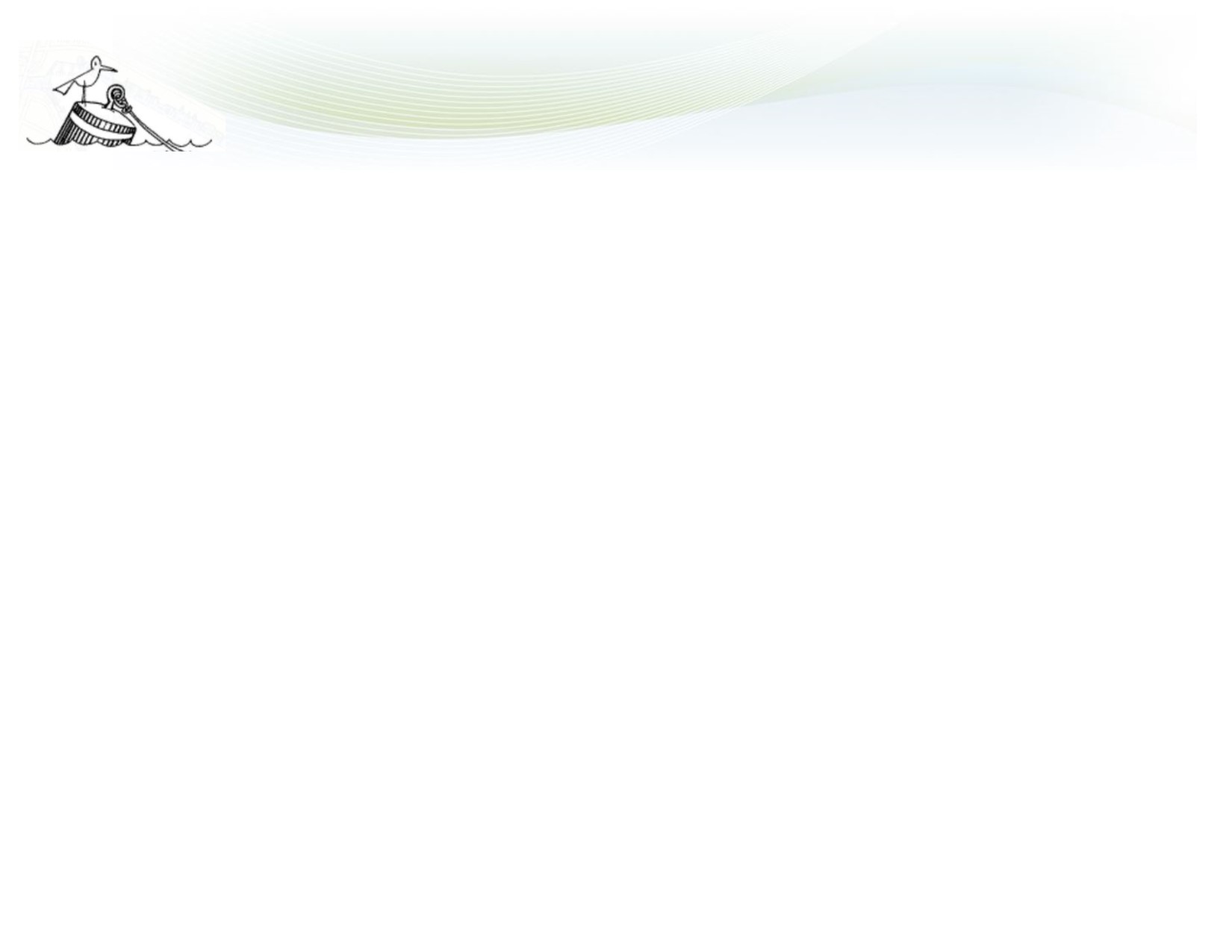 Our New Harbormaster
- New Department - New Harbormaster Dennis Durgan - New Partnerships with Sea Tow and Vessel Assist
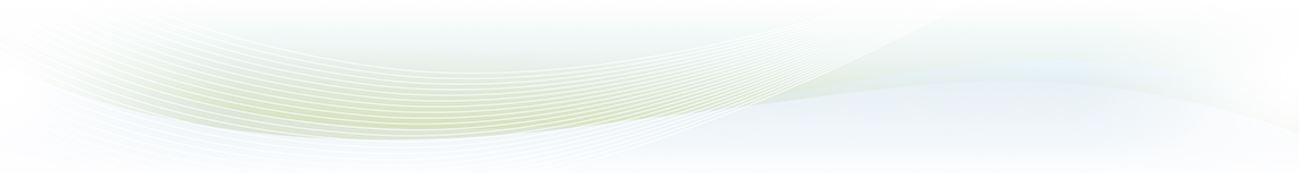 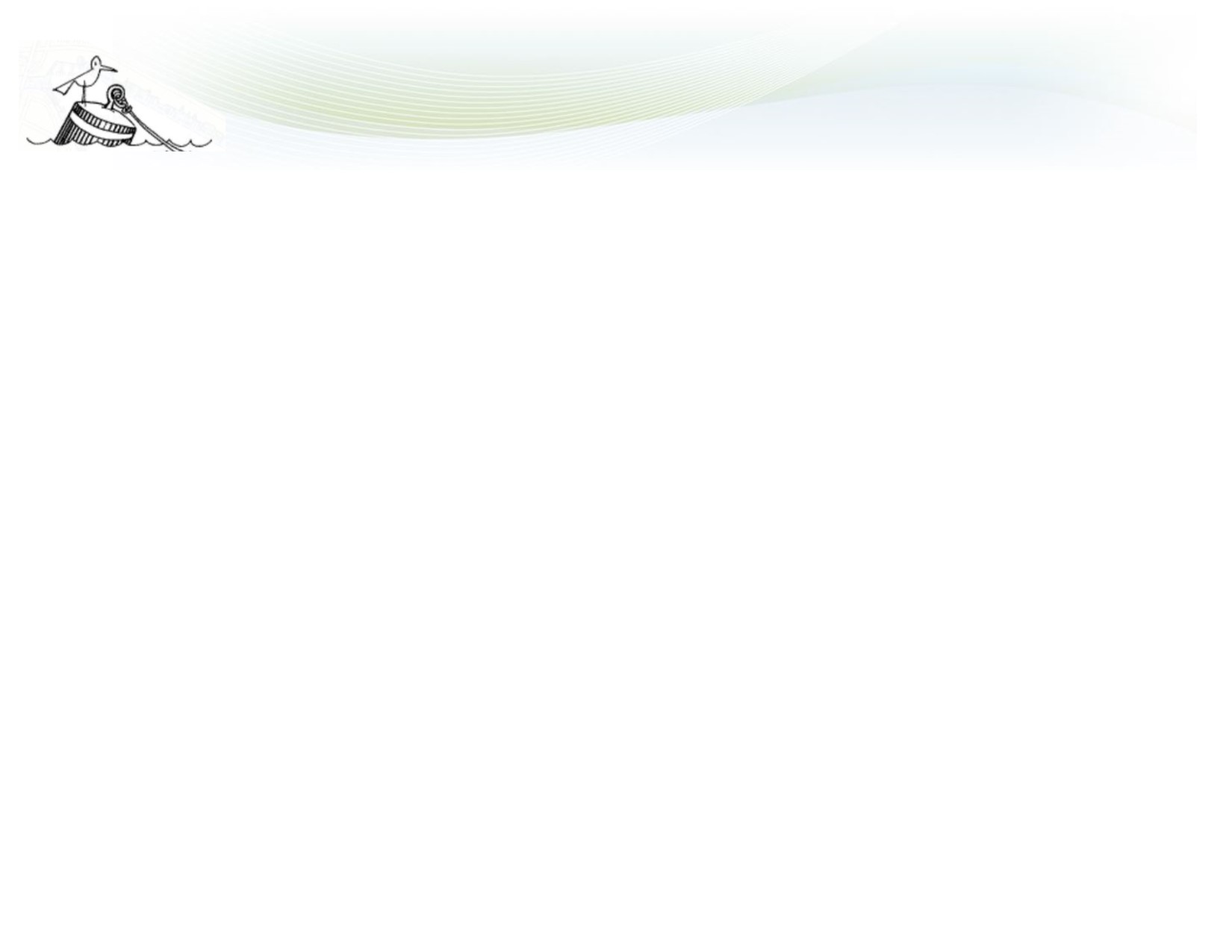 Wrap Up
- Look for the NMA Annual Meeting in early 2018 - Volunteer!
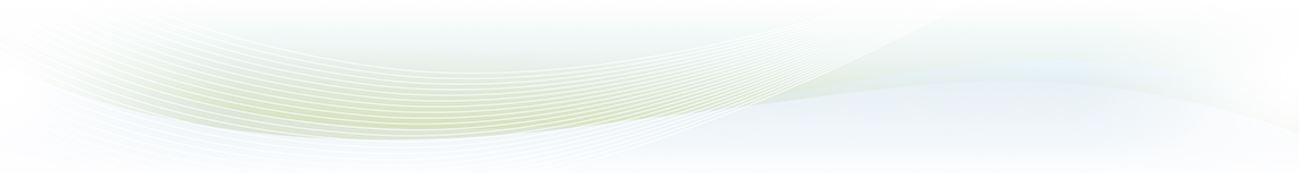